ПРАВОПИСАНИЕ ПРИСТАВОК ПРЕ-  И ПРИ-
Значения приставки при-
а) приближение;
             б) присоединение;
             в) близость;
             г) неполнота действия
ПРИБЛИЖЕНИЕ
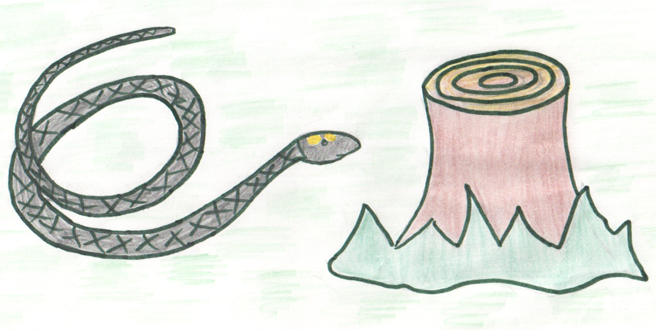 ПРИПОЛЗ
ПРИСОЕДИНЕНИЕ
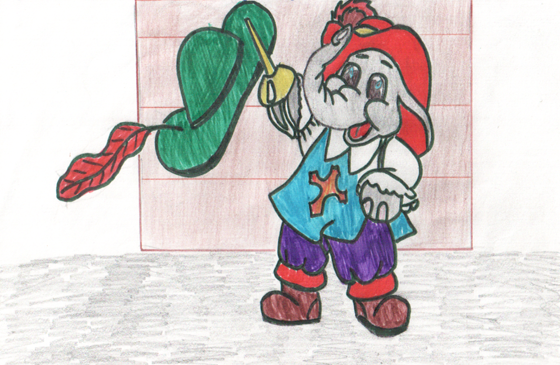 ПРИКОЛОЛ
ПРИБАВЛЕНИЕ
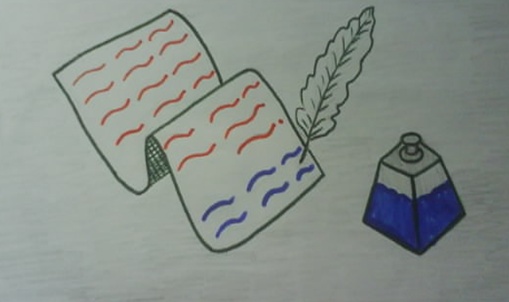 ПРИПИСАЛ
БЛИЗОСТЬ
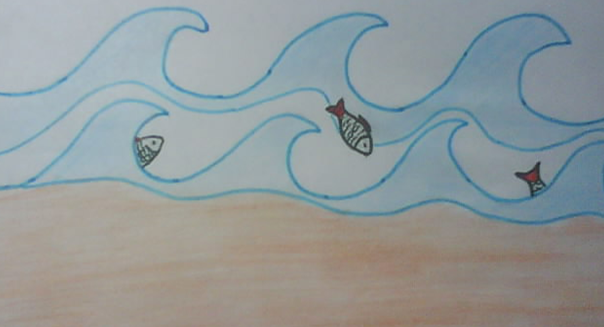 ПРИМОРСКИЙ
НЕПОЛНОТА ДЕЙСТВИЯ
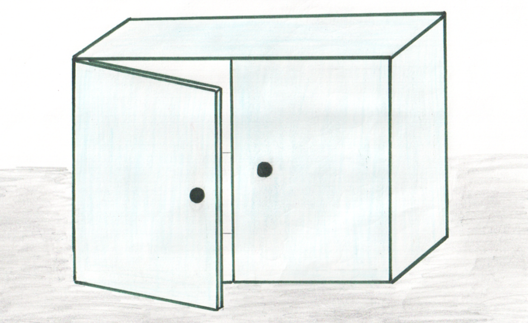 ПРИОТКРЫЛ
Приставка пре- имеет два основных значения:
а) близкое к значению слова очень;
б) близкое к значению приставки пере-
ОЧЕНЬ
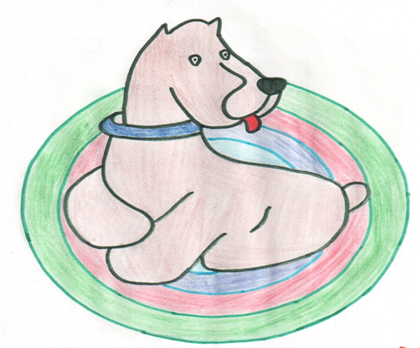 ПРЕДОБРЫЙ
ПЕРЕ
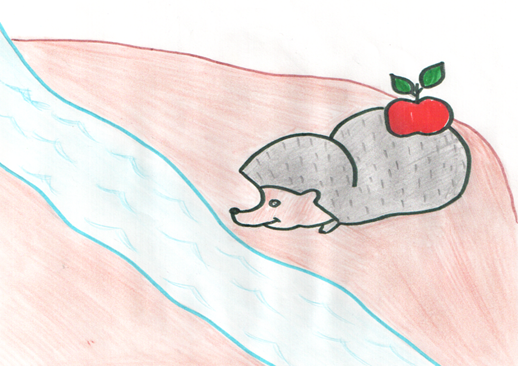 ПРЕГРАДА
Выпишите из предложений словосочетания со словами, в которых есть приставка при-, произведите орфографический разбор.
1.Поезда прибывают строго по расписанию.
2.Вода, мутная от дождя, слабо отражала прибрежную зелень.
3.Дети приделали к воздушному змею хвост.
4. Машина притормозила у ближайшего магазина.
1.Предлинный достанет до крыши рукой,   Прежадный не даст вам конфету.   Кто очень такой или очень сякой –   Пре-  вы пишите при этом.                  2.Дожди непрерывные льют в октябре,                     Но грамотным дождь – не  преграда.                     Где очень похожи пере- и пре-.                     Там только пре- писать  надо.